Nieuwe inzichten voor een gelukkiger leven met dementie“Opsluiten past niet bij een gelukkig leven!”Ruud Dirkse, Bijeenkomst Nederlandse Vereniging voor Professionele Mentoren26 november 2021
Even voorstellen
Initiatiefnemer en coördinerend auteur van 5 boeken:
 




 Werk aan nieuw boek: ‘Gelukszorg bij dementie’ 
 Directeur zorginnovatiebureau DAZ: Project(bege)leider diverse vernieuwende (dementie)projecten (o.a. domotica, bewegingsgerichte zorg, open maken gesloten afdelingen)
 Landelijk kartrekker DemenTalent
 Projectleider “Gezond en gelukkig ouder worden’ gemeente Ooststellingwerf
 Schrijver diverse handreikingen/richtlijnen
 Trainer, spreker, inspirator, toezichthouder.
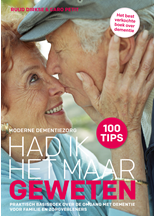 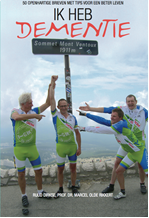 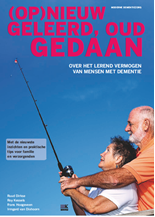 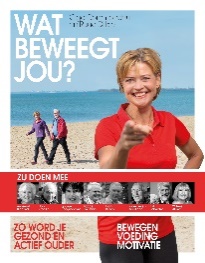 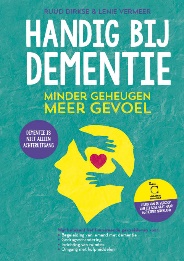 Opbouw lezing
Wat is dementie
 Enkele nieuwe inzichten rond dementie
 Toenemend gevoelsleven
 Invloed bewegen
 Licht en natuur
 Mensen met dementie kunnen leren
 Vrijwilligerswerk bij dementie gouden greep
 Opsluiten van mensen met dementie …
 Stelling - Rol mentoren
Wat gebeurt er bij dementie in de hersenen?
Dementie =
Verzamelterm voor ruim 50 ziektebeelden die als overeenkomst hebben:
 Geheugenproblemen
 Fysieke beperkingen
 Gedrags- en karakterverandering
Afsterven en disfunctioneren hersencellen en hersenverbindingen is de kern van dementie.
Ziektes behorend tot dementie zijn o.a.
Alzheimer (70%)
 Vasculaire dementie (20%)
 Frontotemporale dementie (FTD)
 Lewy Body dementie
 Creutzfeldt-Jakob (gekke koeienziekte)
 Syndroom van Korsakov
 Ziekte van Huntington
 Parkinson
Mensen kunnen meerdere van deze aandoeningen hebben….
Onze hersenen
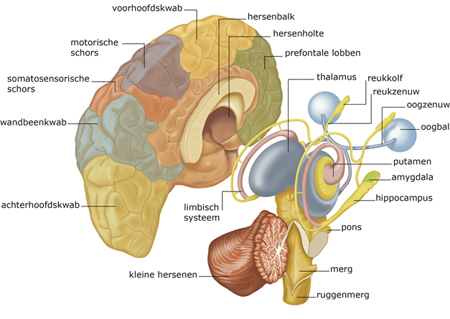 Onze hersenen:
100.000.000.000 cellen. 
 En ontzettend veel verbindingen (synapsen)  tussen hersencellen, zowel elektrisch als chemisch, per cel meer dan 50.000 verbindingen.
 Daarom geen mens hetzelfde qua karakter/persoonlijkheid, vaardigheden, e.d.
 Bij overlijden aan dementie gemiddeld een derde hersencellen aangetast/afgestorven.
Tweederde doet het dus nog!
Nieuw wetenschappelijk inzicht
Gevoels- en emotieleven gaat erop vooruit bij dementie
Delen van de hersenen die emoties regelen, zoals de amygdala, worden minder aangetast.


 Lichaam zit knap in elkaar: compenseren van beperkingen.
 Werkt in de hersenen ook: onbeschadigde delen, zoals vaak de amygdala, gaan beter werken om beperkingen elders te compenseren.
 Door groter beroep erop worden hersendelen die emotieleven regelen, steeds beter getraind.
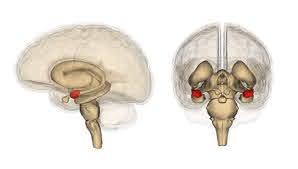 Wat betekent dit in de dagelijkse praktijk?
Mensen doen steeds meer op hun gevoel, hun intuïtie:
 Bewegen door een ruimte 
 Reageren op gebeurtenissen
 Hanteren van gebruiksvoorwerpen
 Beleving wordt steeds belangrijker:
 Ertoe doen, nuttig zijn
 Meer gevoel voor verhoudingen en ‘macht’
 Intenser kunnen genieten
Veel gedrag wordt ook verklaarbaarder …
Weerstand tegen ‘bezig gehouden worden’.
 Opstandig tegen betutteling, tegen afhankelijkheid.
 Boosheid over eigen falen, kwetsbare eigenwaarde.
 Agressie over ‘opsluiten’.
 Initiatiefloosheid, gevoel van onveiligheid.
 Veel gevoeliger voor ‘machtsvraagstukken’
 Intenser kunnen genieten. 

Veel gedrag is eigenlijk heel logisch en wordt door de fysieke en sociale omgeving bepaalt …
Nadelen toenemend gevoelsleven
Initiatiefloosheid
 Faalangst 

Dit maakt dat familie en zorgverleners moeten helpen om tot initiatief te komen.
Misverstanden over onder- en overprikkeling
Jarenlang is dementiezorg ingericht op: overprikkeling moeten we voorkomen.
 Inmiddels weten we: onderprikkeling is nog erger.

We moeten er dus ergens tussenin zitten, per persoon anders. 

Prikkels zijn noodzakelijk o.a. ivm initiatefloosheid!
Nieuw wetenschappelijk inzicht
Bewegen (en actief zijn) is voor mensen met dementie extra goed
Voordelen van bewegen
Sterker fysiek gestel: spieren, botten, doorbloeding
 Beter functioneren hersenen/geheugen door doorbloeding, Endorfine en Dopamine, nieuwe verbindingen in de hersenen!
 Bron voor sociaal contact, zowel door samen bewegen als naar iemand toe bewegen
 Geeft energie
 Voorkomt en geneest depressies
 Beïnvloedt gedrag, o.a. door beter functioneren voorkwabben hersenen en door ‘afreageren’
 Vermindert risico op dementie en remt      
waarschijnlijk dementeringsproces!
Zowel op korte als lange termijn effect! 
Beweegnorm voor ouderen met dementie: 30 minuten per dag hijgen/zweten van matig intensieve inspanning
Wanneer beweegt men?
Als het ongemerkt, onbewust gebeurt: hond uitlaten, kinderen ontmoeten, boodschappen doen.
 Wandelen/fietsen met een doel, voor plezier.
 Als het een gewoonte is. 
 Samen eten, samen koken.
 Als men actief blijft in (sport)verenigingen.
 Bij kunstuitingen. Hobby’s. Op muziek. 
 Als de omgeving hiertoe uitnodigt.
 Huishoudelijk werk, groenonderhoud.
 Met een maatje, in een groep. Erbij horen. 
Use it, or lose it! Wees dat voor. Mensen met dementie bewegen VEEL te weinig.
Nieuw wetenschappelijk inzicht
Licht en natuur hebben grote invloed
Invloed van licht en natuur
Veel groter dan gedacht, voorbeelden:
 Overdag te weinig licht, ‘s nachts slecht slapen.
 Relatie licht-depressies
 Bewaken dag-nacht ritme
 Ouderen lezen beter op tablet of E-reader dan uit boek vanwege lichtdoorlating lenzen.
 Buitenlicht is beste licht, maar technisch kan er ook binnen/thuis steeds meer.
 Invloed van natuur is ook groot op welbevinden van mensen met dementie.
Nieuw wetenschappelijk inzicht
Mensen met dementie kunnen leren
Leren
Ontdekken, je nieuwe dingen eigen maken, inspelen op nieuwe uitdagingen.
 In ons leven hanteren we tientallen manieren van leren tijdens opvoeding, onderwijs, werk, hobby’s e.d.
 ‘Slechts’ 4 van al deze leermethodes werken nog bij mensen met dementie.
 Vaak leren we ‘onbewust’. Juist deze onbewuste leermethodes – waarbij we geheugen niet of nauwelijks gebruiken doen het nog wel bij mensen met dementie.
Leren met dementie
Basisprincipe leren bij dementie: gezonde hersendelen/hersencellen proberen rol/functie over te nemen van aangetaste delen/cellen.
 Zowel aan- als afleren. 
 Leervermogen is aanwezig in alle stadia. 
 Wetenschappelijk aangetoond.  
 Lerend vermogen is niet uit te zetten!
 Met specifieke begeleiding door familie en professionals kunnen we op leervermogen inspelen.
Graag nu filmpje kijken. Vanaf je eigen computer op internet:
Via de chatfunctie van Teams ontvangen jullie nu de link. Hier ook nog even: https://youtu.be/ryCb1yL4mf0 

Het gaat om filmpje B6 op de website www.opnieuwgeleerdoudgedaan.nl 



(bovenstaand plaatje is GEEN link), je moet naar de website…
Na het bekijken filmpje svp meteen weer terug naar deze Teams-meeting, daar ga ik verder met presentatie.
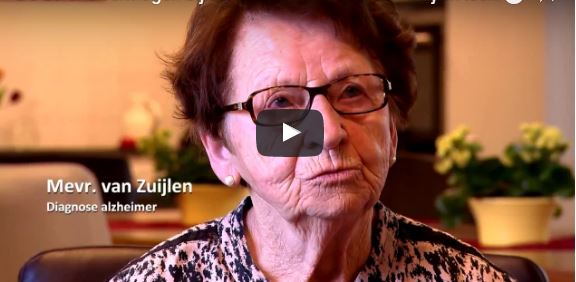 Werkende leervormen bij dementie
Foutloos leren: een handeling/activiteit samen doen, herhalen/inslijpen, fouten voor zijn
 Associatieleren: gebruik maken van ezelsbruggetjes. Zowel oude als nieuwe. Alle zintuigen gebruiken.
 Emotieleren: bewust emoties oproepen en laten voelen/beleven.
 Operant leren: straffen en belonen
Stapsgewijs leren: meerdere kleinere leerprocessen aan elkaar koppelen.
Voorbeelden van resultaten:
Weer zelf dagelijkse handelingen verrichten, zoals boterham smeren, aankleden, koffie zetten.
 Goed/beter gebruik van hulpmiddelen, zoals rollator.
 Uitvoeren van werkzaamheden in tuin, buurt of bij activiteiten.
 Zelf bedienen van een tabletcomputer of  spelcomputer.
 Niet meer 200 keer op een dag dezelfde vraag stellen.
 Anders afreageren van frustraties.
 Minder claimen, commentaar op anderen leveren, en ander ‘lastig gedrag’. 
 Een vaste wandelroute aanleren.
Nieuw wetenschappelijk inzicht
Vrijwilligerswerk door mensen met dementie ‘gouden greep’
Tot slot: een voorbeeld waarin veel samen komt, zoals
Naast toenemende afhankelijkheid ook nuttig zijn: weer dienstbaar voor anderen
Bewegen, Leren, Beleving > emoties
= DemenTalent
Mensen met dementie worden vrijwilliger 
in de samenleving
Deelnemers DemenTalent werken bij:
Scholen
 Sportverenigingen
 Scouting
 Zorginstellingen
 Musea
 Winkels
 Kinderopvang
Meeste deelnemers wonen nog thuis, maar ook de nodige deelnemers uit woonzorgcentra….
Repair café’s
 Horeca
 Staatsbosbeheer
 Andere natuurclubs
 Vluchtelingenwerk
 Wijkcentra
 Vervoersbedrijven
 Enz. enz.
Wetenschappelijk onderzoek
VU heeft gedurende 3 jaar onderzoek gedaan naar toegevoegde waarde DemenTalent in combinatie met ontmoetingscentra.
Conclusies:
Mensen met dementie: minder neuropsychiatrische symptomen ( angst, apathie, depressie, agitatie)
Mantelzorgers: voelen zich emotioneel veel minder belast
Kosteneffectieve interventie
Zie persbericht en interview met Prof. Dr. Rose-Marie Dröes in Nieuwsuur op 16-6-2019 op www.dementalent.nl
Opsluiten van mensen met dementie…
De praktijk
Meeste traditionele huizen werken met gesloten afdelingen bij ZZP5 en ZZP7; opsluiten is de norm.
 Veel nieuwe ‘ketens’ zoals Herbergiers, Gastenhuizen, Wonen bij September, Dagelijks Leven en nog veel meer: nergens deur op slot. Wonen vele duizenden mensen …
 Ook steeds meer traditionele huizen openen alle deuren (Sensire, BrabantZorg, Meander enz.)
Nadelen opsluiten
Opsluiting bron van veel ‘lastig en opstandig’ gedrag bewoners.
 Bewoners bewegen minder: 
 groter risico op hart- en vaatziekten
 slappere spieren en botten
 slechter functioneren hersenen
 snellere ontwikkeling dementie
 Mensen met dementie buiten maatschappij geplaatst
Groeiende groep medewerkers verlaat ouderenzorg/traditionele verpleeghuizen vanwege o.a. opsluiten en niet kunnen leveren van zorg die men voorstaat. 
 Regelmatig ernstige incidenten als iemand toch ‘ontsnapt’, omdat die daar niet op voorbereid is (bij huizen met open deuren en in Duitsland geen/veel minder incidenten).

Rond opsluiten spelen ook tal van ethische vraagstukken: volg o.a. Teun Toebes
Wettelijk kader
Opsluiten is aan regels gebonden: Wet Zorg en Dwang:
 Per individu bekijken ipv per locatie
 Opsluiten mag nog steeds mits gemotiveerd
 WZD erg procedureel/bureaucratisch ingericht, leidt slecht beperkt tot kanteling naar nee, tenzij….
 Periodieke evaluatie vindt inhoudelijk nauwelijks plaats.
 Gesprek met mens met dementie vindt nauwelijks plaats
Mogelijk relevante leerprocessen bij openmaken van  verpleeghuizen:
 Aanleren vaste route(s)
 Naar buiten durven gaan
 Gebruiken kaart van buurt
 Altijd samen met medebewoner gaan
 Gebruik van ‘wandel-tomtom’
 Accepteren dat je op afstand in de gaten gehouden wordt (bijvoorbeeld via GPS)
 Niet te ver willen gaan (bijvoorbeeld naar oude huis)
 Klussen in de tuin
 Niet meer voor alles toestemming vragen
 enz. enz.
Stelling
Professionele mentoren kunnen een prima aanjagende rol hebben in het niet meer opsluiten van mensen met dementie.

o.a. door
keuze voor specifieke locaties;
als vertegenwoordiger gesprek aan te gaan over benadering/bejegening van degenen die zij vertegenwoordigen;
binnen Wet Zorg en Dwang inhoudelijk gesprek over vrijheidsbeperking aan te gaan.
Boeken
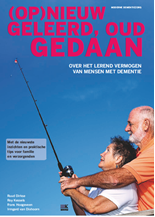 Praktisch basisboek  opgebouwd rond 100 tips. Best verkochte boek over dementie.
Over lerend vermogen van mensen met dementie. 100 pagina’s theorie en 150 pagina’s praktijkverhalen
50 openhartige brieven van ervaren mensen met dementie aan lotgenoten
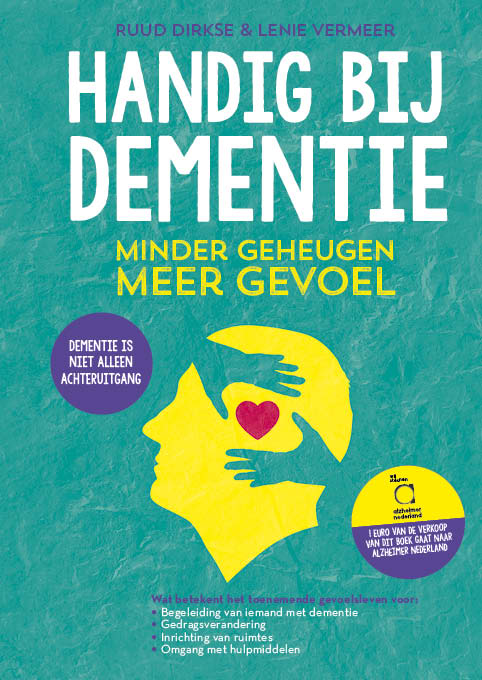 Over toenemend gevoelsleven, gedrag, hulpmiddelen en woningaanpassingen. 32 praktijkverhalen.
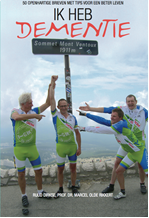 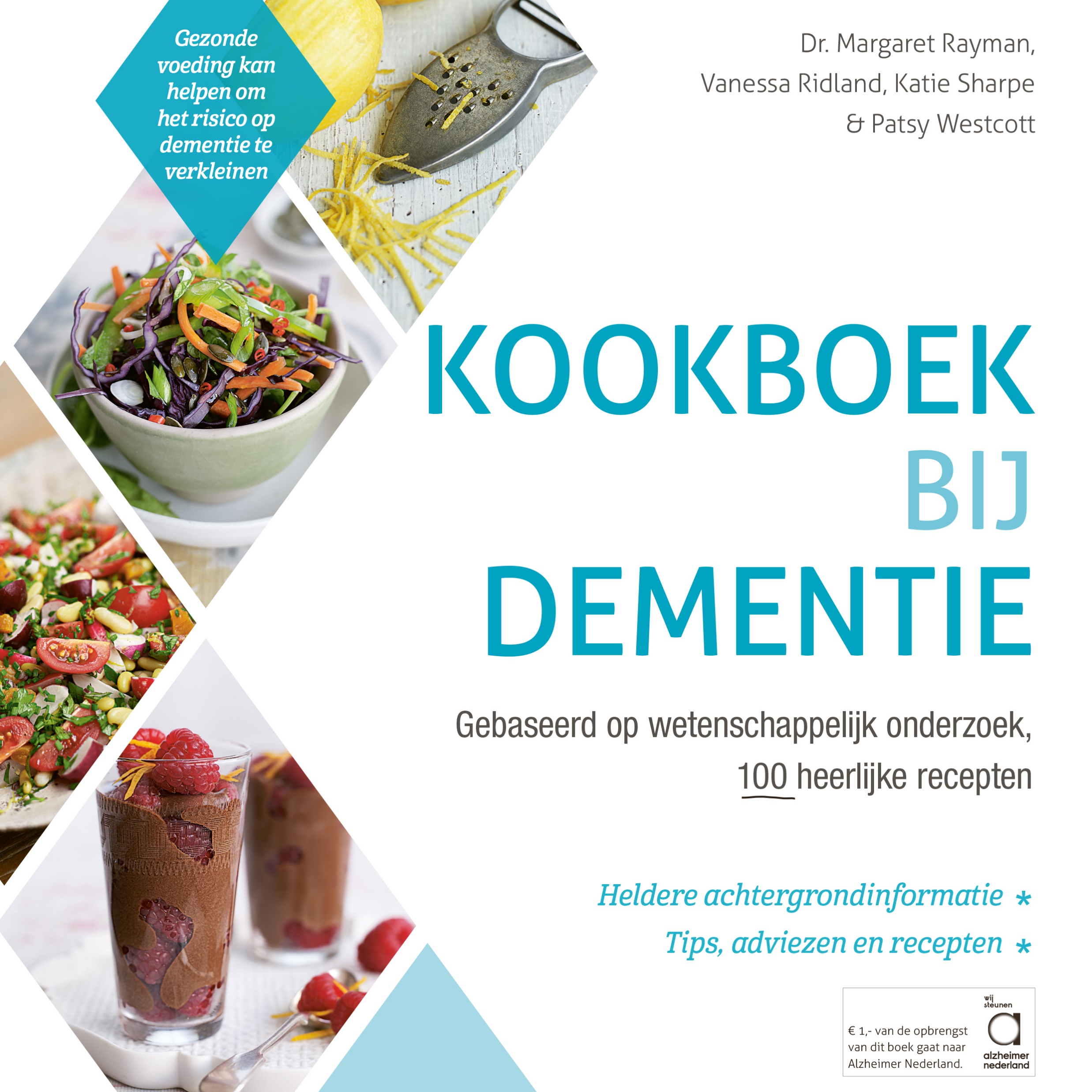 Over invloed voedingsstoffen. Met 100 recepten.
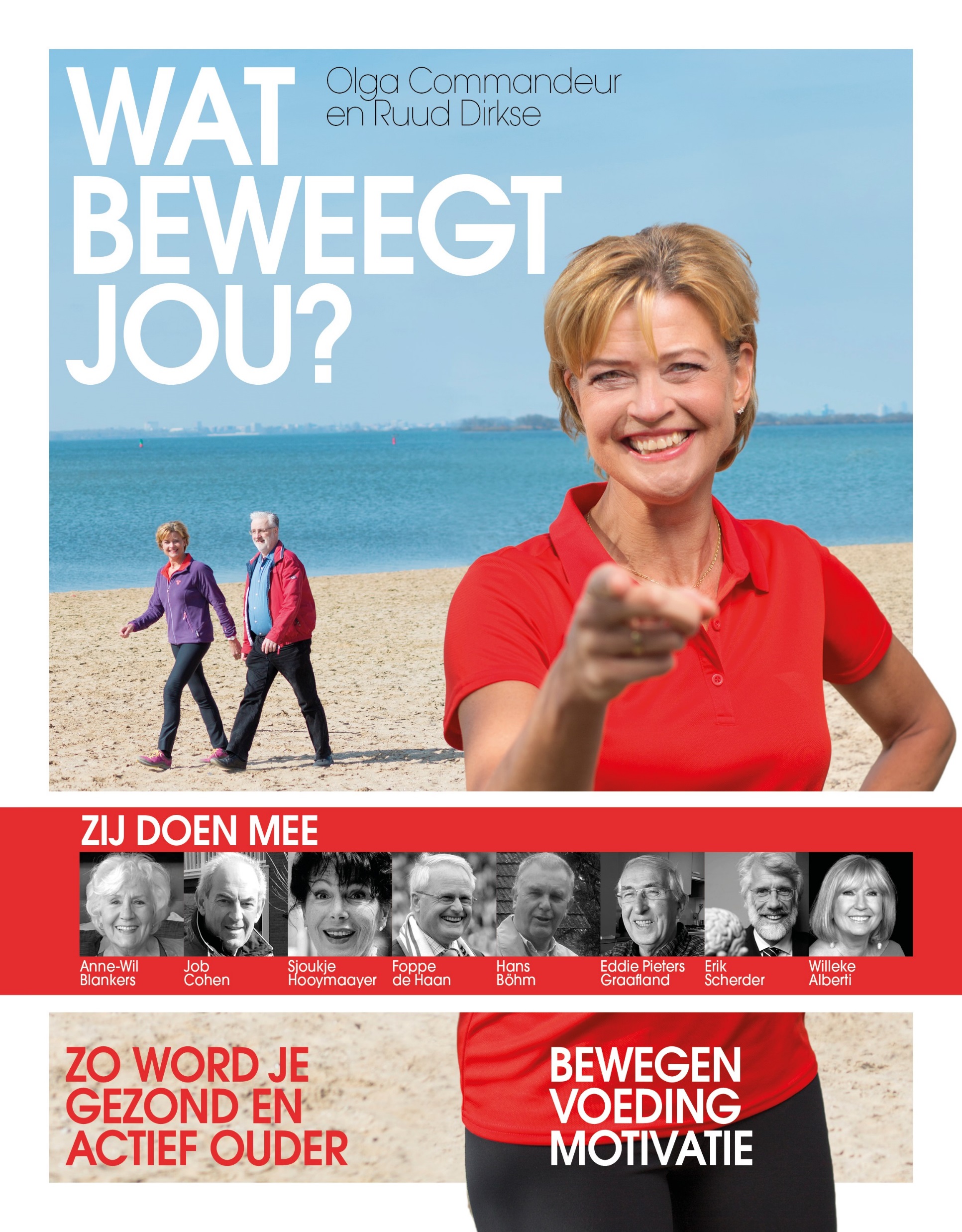 Over actief en beweegrijk ouder worden. Oefeningen, motivatie, voeding, invloed op 12 ouderdomskwalen, verhalen BN’ers.
Meer info:
www.anderszorgen.nl
 www.moderne-dementiezorg.nl 
o.a. hulpmiddelen, films, onderzoeken, projecten
 www.hadikhetmaargeweten.nl, 
    www.opnieuwgeleerdoudgedaan.nl
    www.handigbijdementie.nl
    www.ikhebdementie.nl
    www.kookboekbijdementie.nl 
    www.watbeweegtjou.nu
 www.dementalent.nl
 www.dementievriendelijke-gemeente.nl